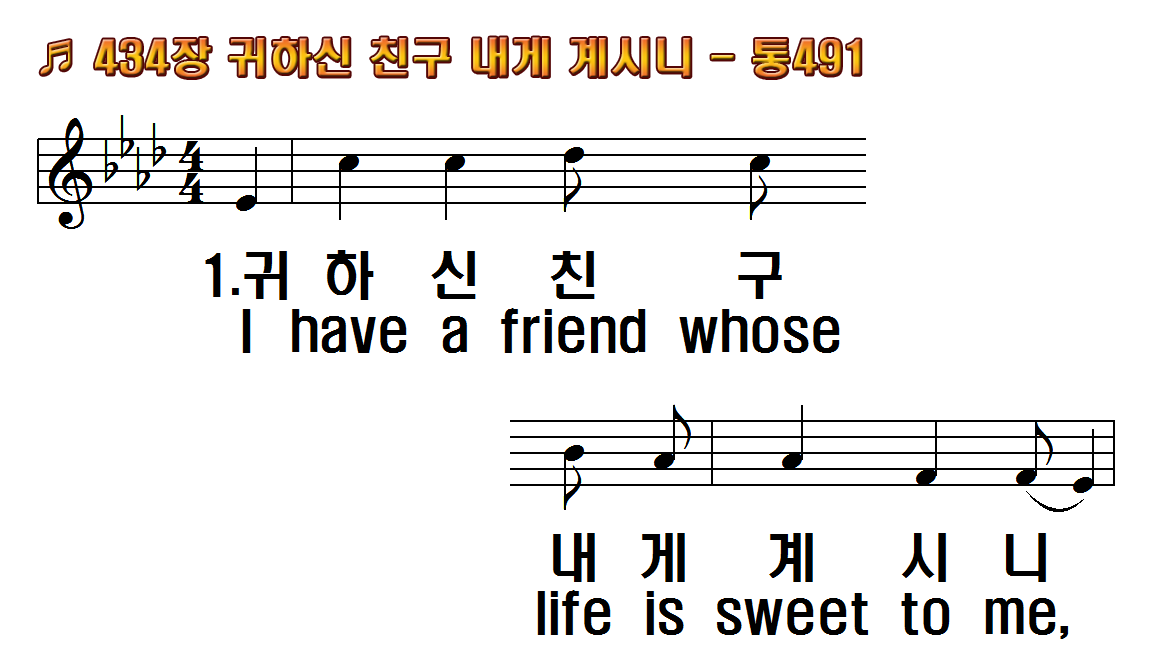 1.귀하신 친구 내게 계시니
2.주 내짐 대신 지시었으니
3.주 은총 매일 내게 더하니
후.나 주 안에 늘 기쁘다
1.I have a friend whose life is
2.He bore my burdens all
3.His grace to me grows
R.I'm happy in Jesus today,
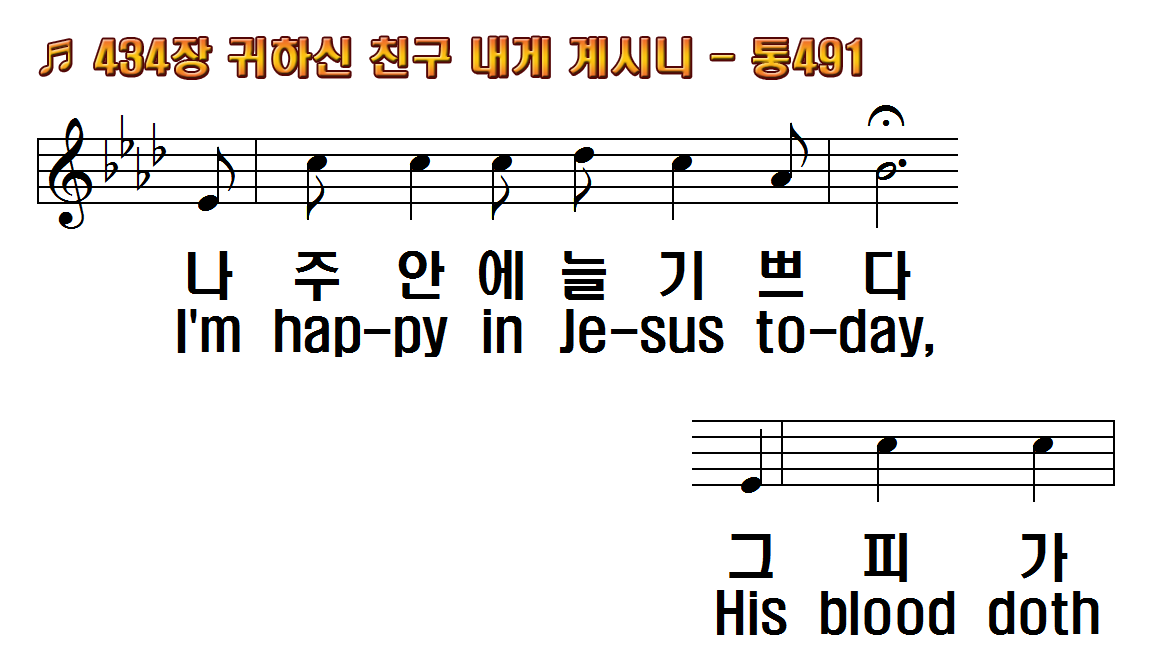 1.귀하신 친구 내게 계시니
2.주 내짐 대신 지시었으니
3.주 은총 매일 내게 더하니
후.나 주 안에 늘 기쁘다
1.I have a friend whose life is
2.He bore my burdens all
3.His grace to me grows
R.I'm happy in Jesus today,
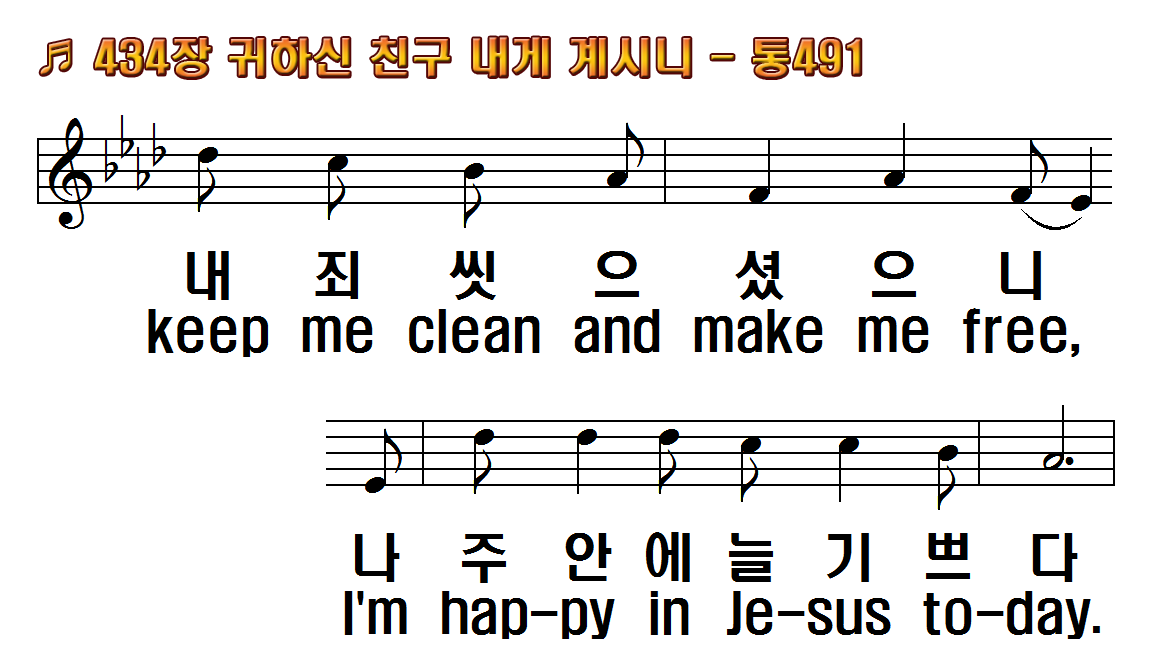 1.귀하신 친구 내게 계시니
2.주 내짐 대신 지시었으니
3.주 은총 매일 내게 더하니
후.나 주 안에 늘 기쁘다
1.I have a friend whose life is
2.He bore my burdens all
3.His grace to me grows
R.I'm happy in Jesus today,
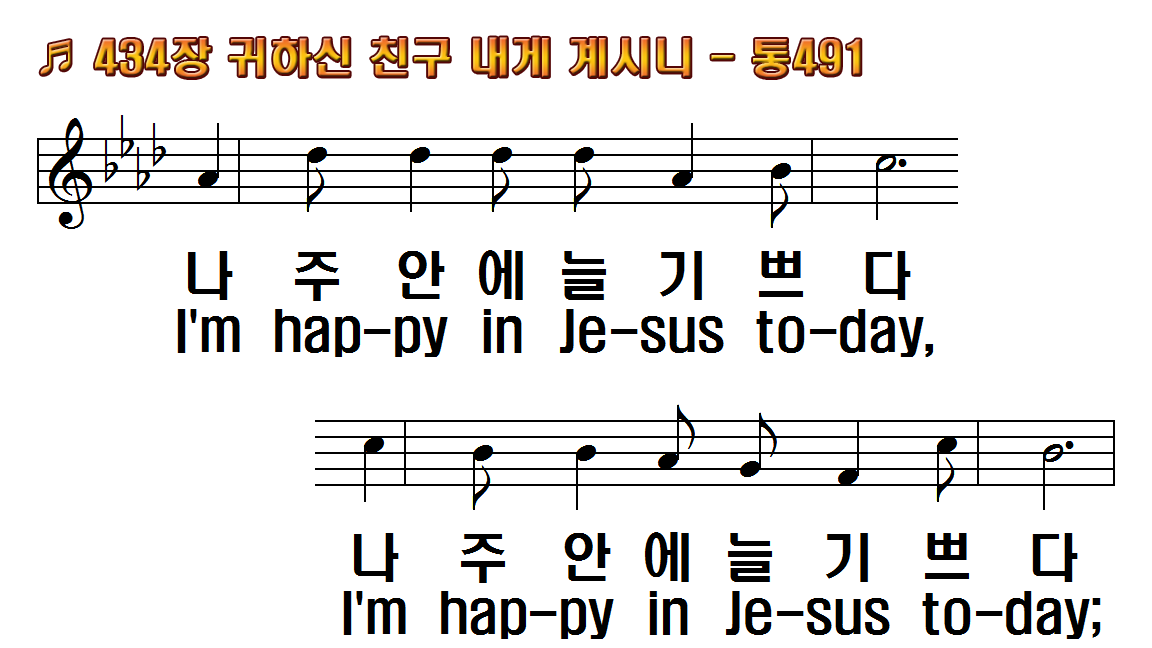 1.귀하신 친구 내게 계시니
2.주 내짐 대신 지시었으니
3.주 은총 매일 내게 더하니
후.나 주 안에 늘 기쁘다
1.I have a friend whose life is
2.He bore my burdens all
3.His grace to me grows
R.I'm happy in Jesus today,
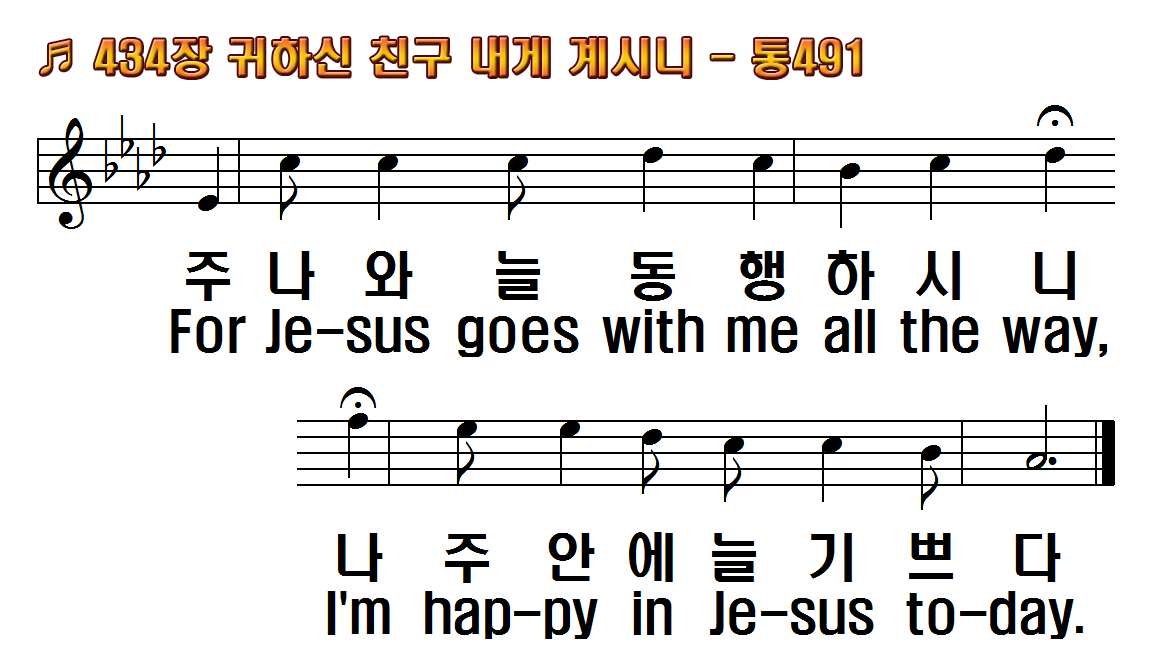 1.귀하신 친구 내게 계시니
2.주 내짐 대신 지시었으니
3.주 은총 매일 내게 더하니
후.나 주 안에 늘 기쁘다
1.I have a friend whose life is
2.He bore my burdens all
3.His grace to me grows
R.I'm happy in Jesus today,
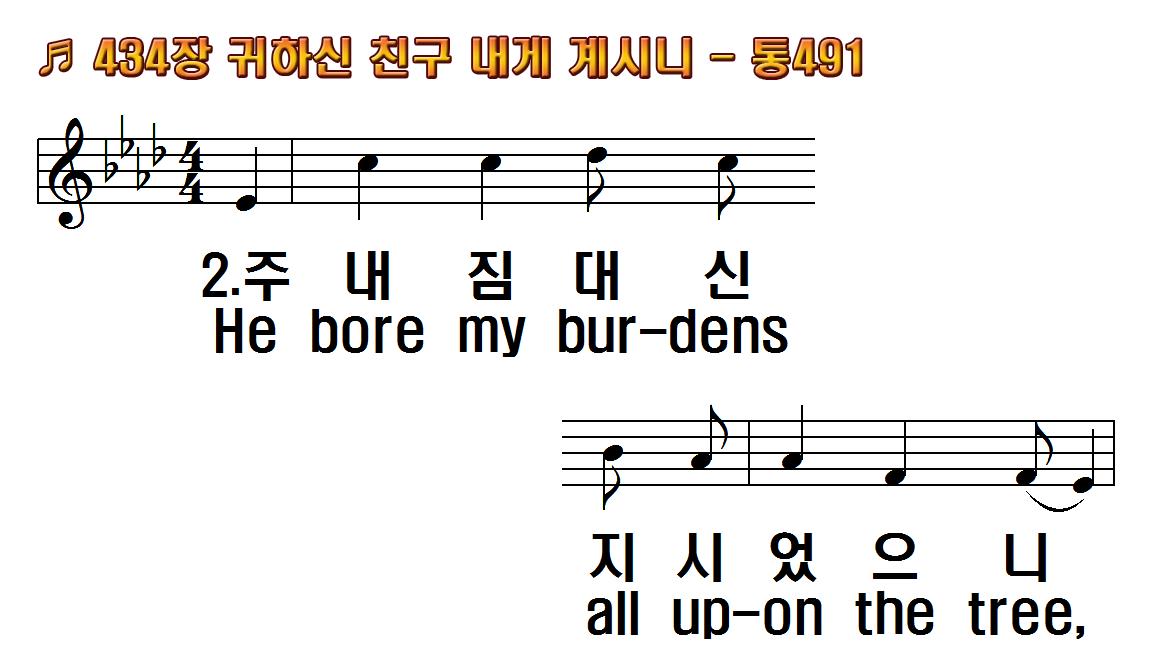 1.귀하신 친구 내게 계시니
2.주 내짐 대신 지시었으니
3.주 은총 매일 내게 더하니
후.나 주 안에 늘 기쁘다
1.I have a friend whose life is
2.He bore my burdens all
3.His grace to me grows
R.I'm happy in Jesus today,
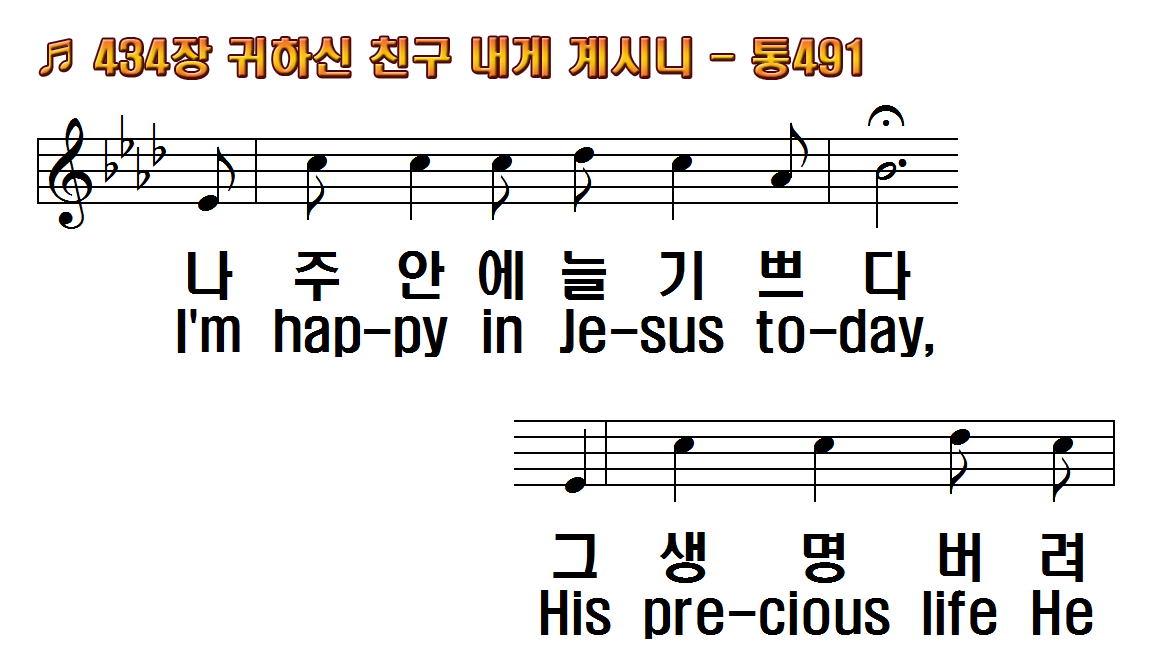 1.귀하신 친구 내게 계시니
2.주 내짐 대신 지시었으니
3.주 은총 매일 내게 더하니
후.나 주 안에 늘 기쁘다
1.I have a friend whose life is
2.He bore my burdens all
3.His grace to me grows
R.I'm happy in Jesus today,
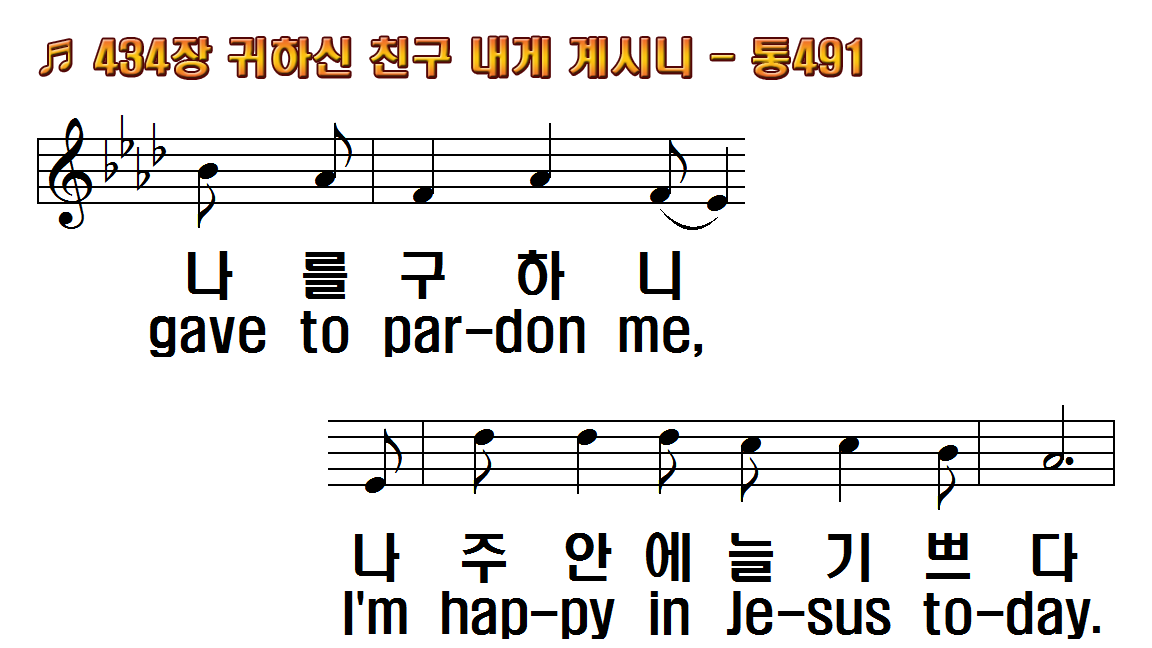 1.귀하신 친구 내게 계시니
2.주 내짐 대신 지시었으니
3.주 은총 매일 내게 더하니
후.나 주 안에 늘 기쁘다
1.I have a friend whose life is
2.He bore my burdens all
3.His grace to me grows
R.I'm happy in Jesus today,
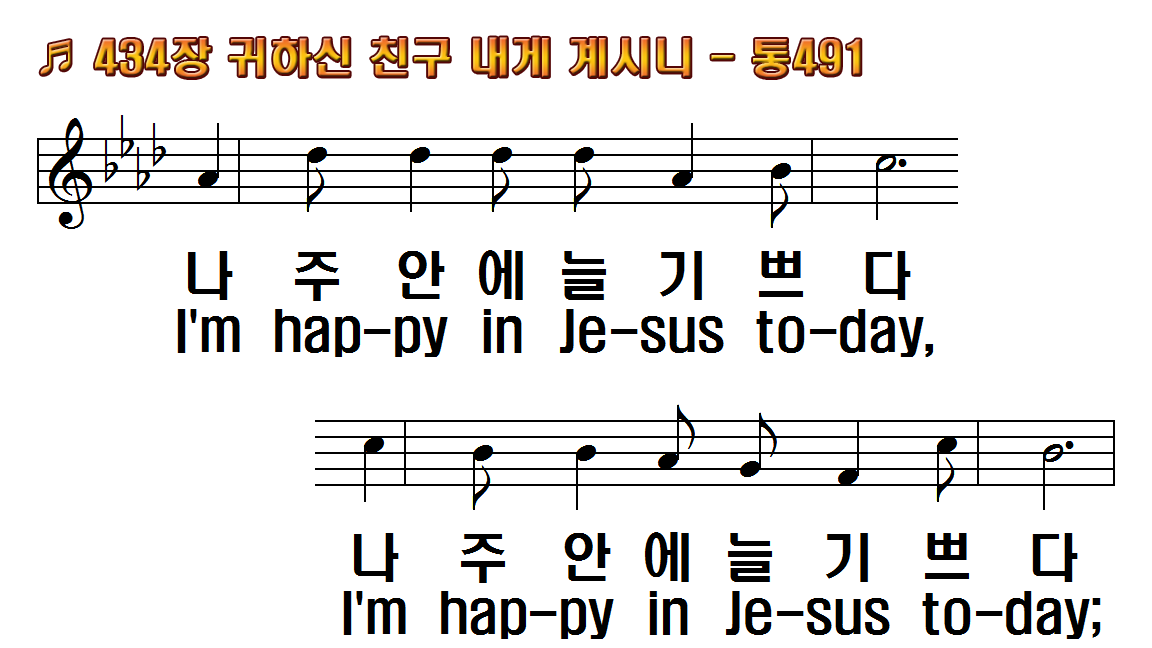 1.귀하신 친구 내게 계시니
2.주 내짐 대신 지시었으니
3.주 은총 매일 내게 더하니
후.나 주 안에 늘 기쁘다
1.I have a friend whose life is
2.He bore my burdens all
3.His grace to me grows
R.I'm happy in Jesus today,
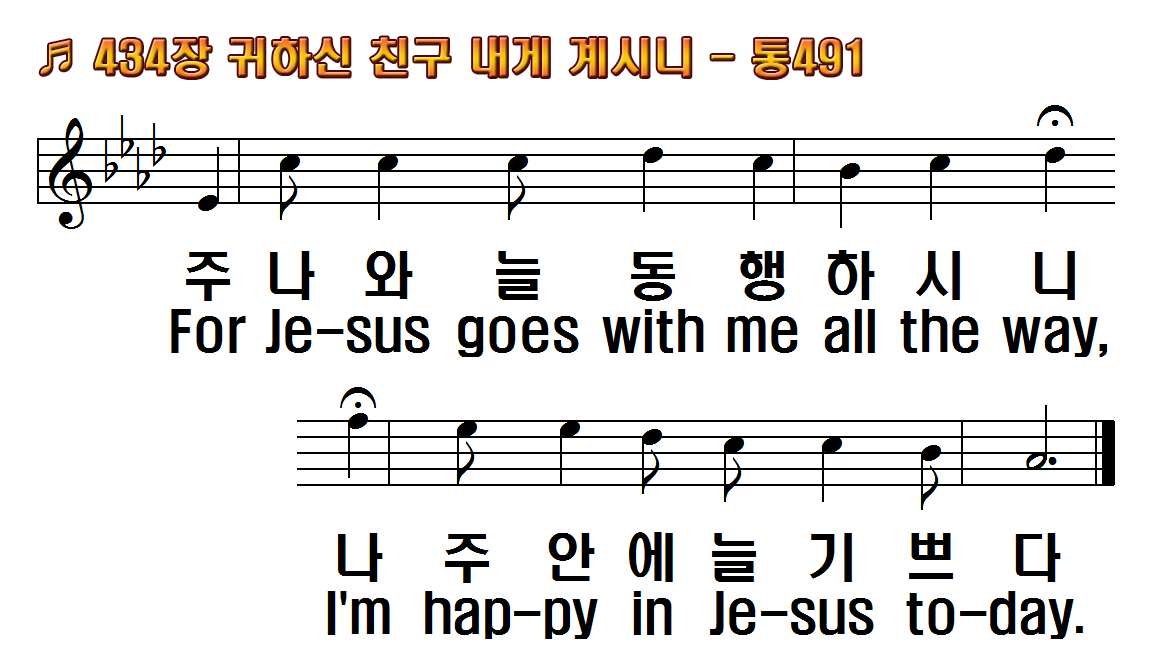 1.귀하신 친구 내게 계시니
2.주 내짐 대신 지시었으니
3.주 은총 매일 내게 더하니
후.나 주 안에 늘 기쁘다
1.I have a friend whose life is
2.He bore my burdens all
3.His grace to me grows
R.I'm happy in Jesus today,
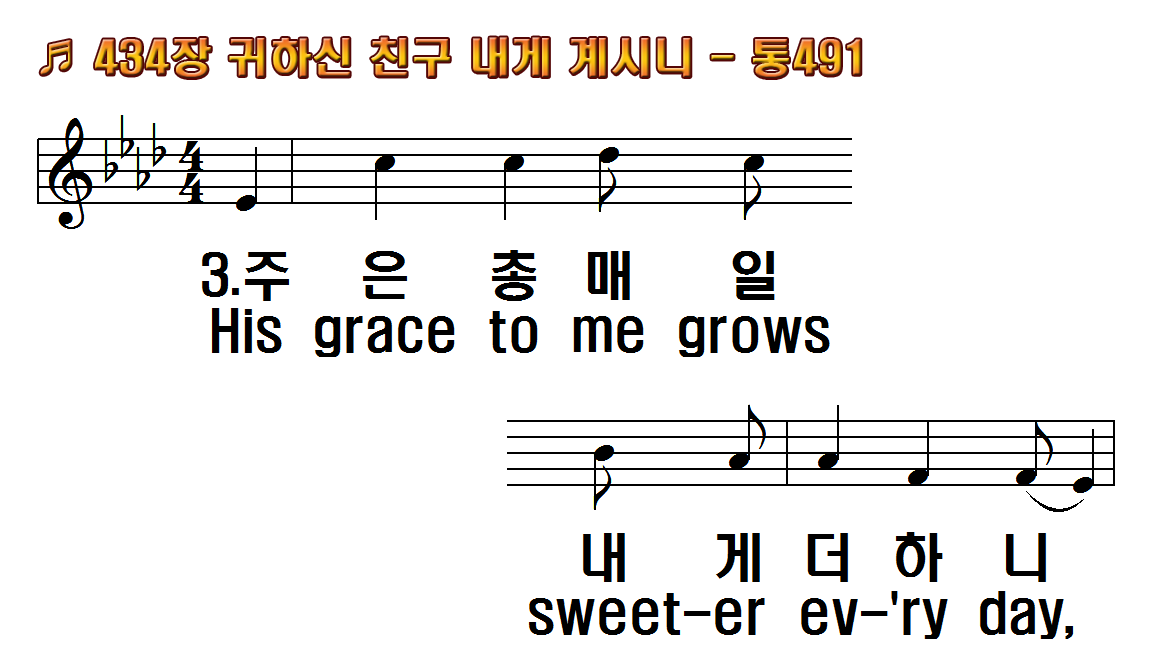 1.귀하신 친구 내게 계시니
2.주 내짐 대신 지시었으니
3.주 은총 매일 내게 더하니
후.나 주 안에 늘 기쁘다
1.I have a friend whose life is
2.He bore my burdens all
3.His grace to me grows
R.I'm happy in Jesus today,
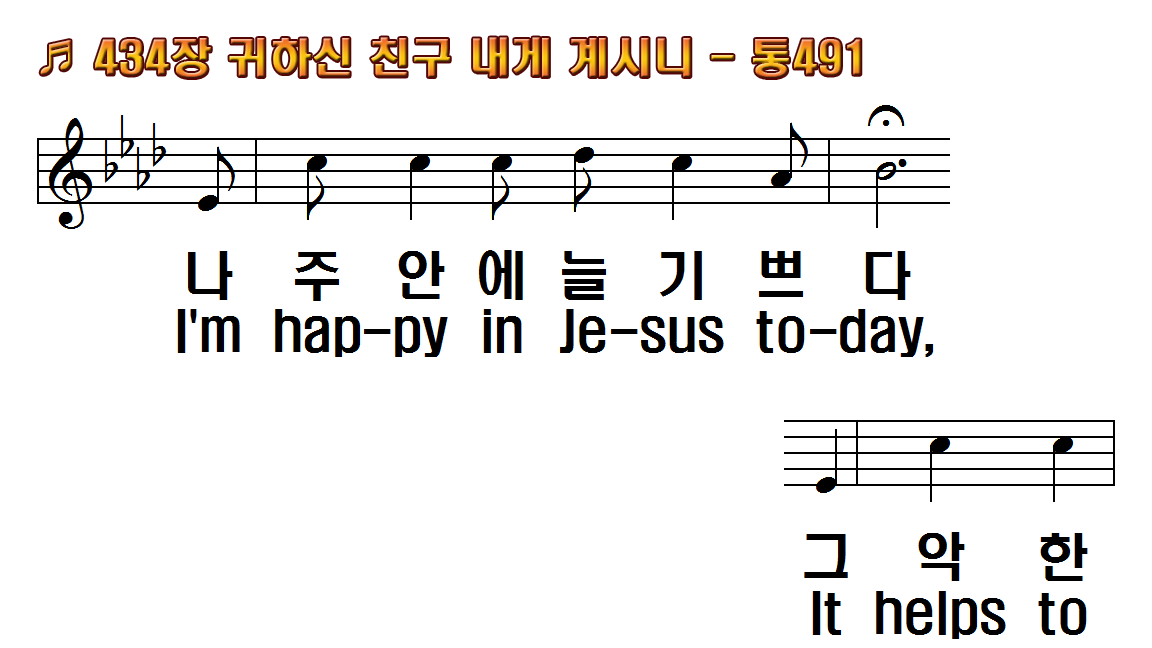 1.귀하신 친구 내게 계시니
2.주 내짐 대신 지시었으니
3.주 은총 매일 내게 더하니
후.나 주 안에 늘 기쁘다
1.I have a friend whose life is
2.He bore my burdens all
3.His grace to me grows
R.I'm happy in Jesus today,
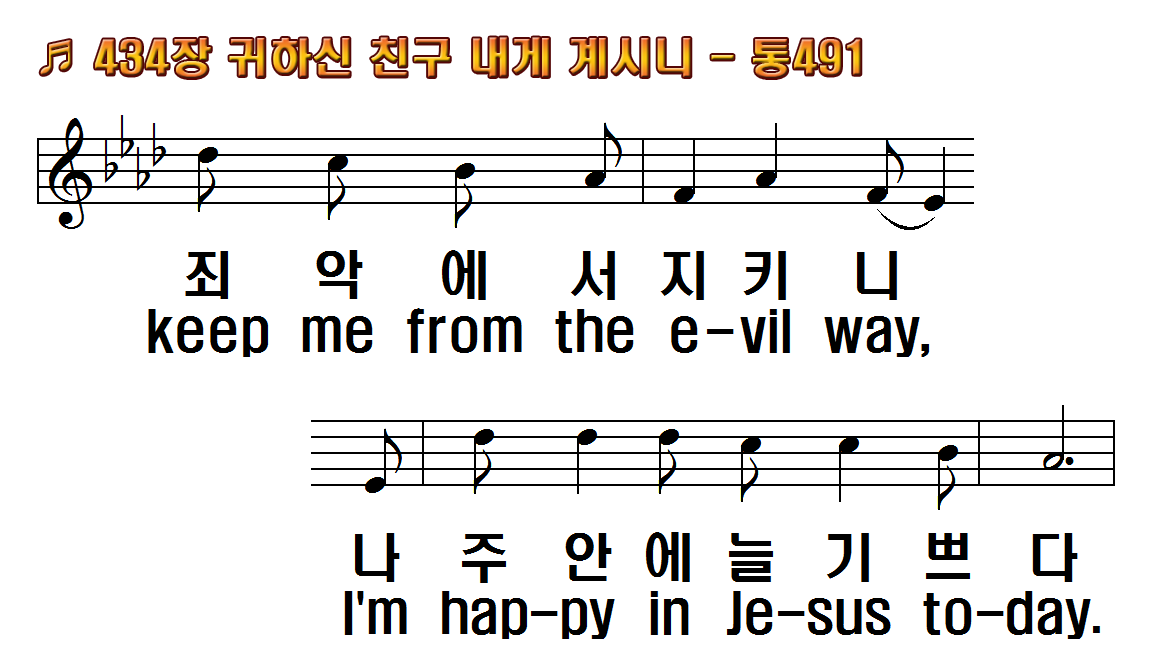 1.귀하신 친구 내게 계시니
2.주 내짐 대신 지시었으니
3.주 은총 매일 내게 더하니
후.나 주 안에 늘 기쁘다
1.I have a friend whose life is
2.He bore my burdens all
3.His grace to me grows
R.I'm happy in Jesus today,
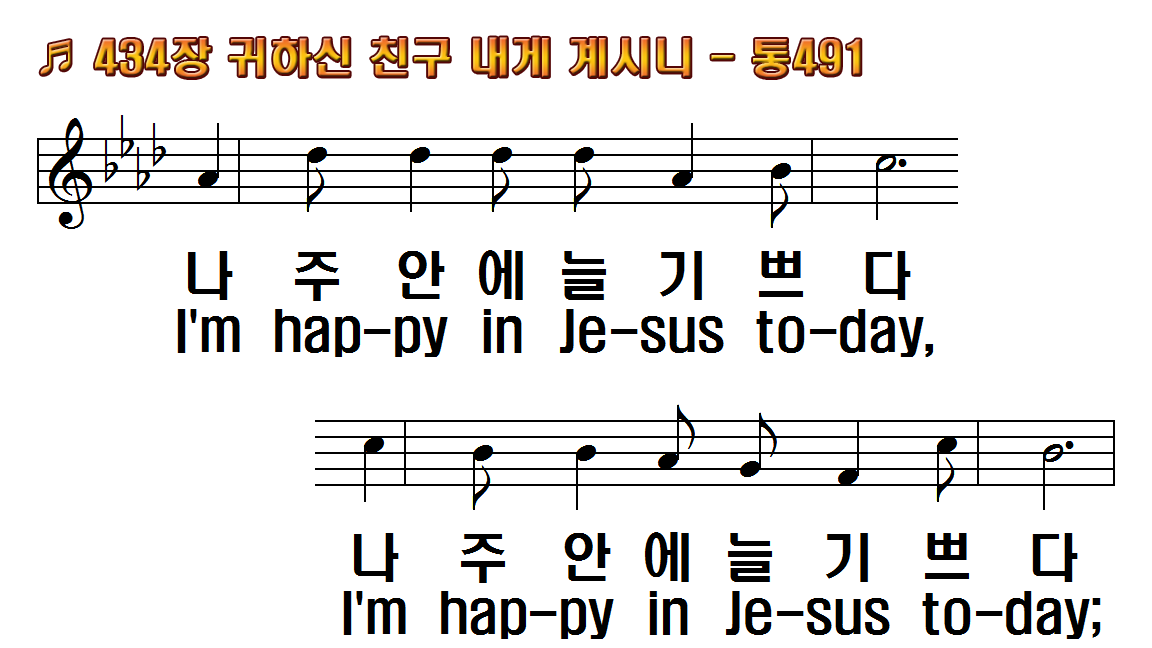 1.귀하신 친구 내게 계시니
2.주 내짐 대신 지시었으니
3.주 은총 매일 내게 더하니
후.나 주 안에 늘 기쁘다
1.I have a friend whose life is
2.He bore my burdens all
3.His grace to me grows
R.I'm happy in Jesus today,
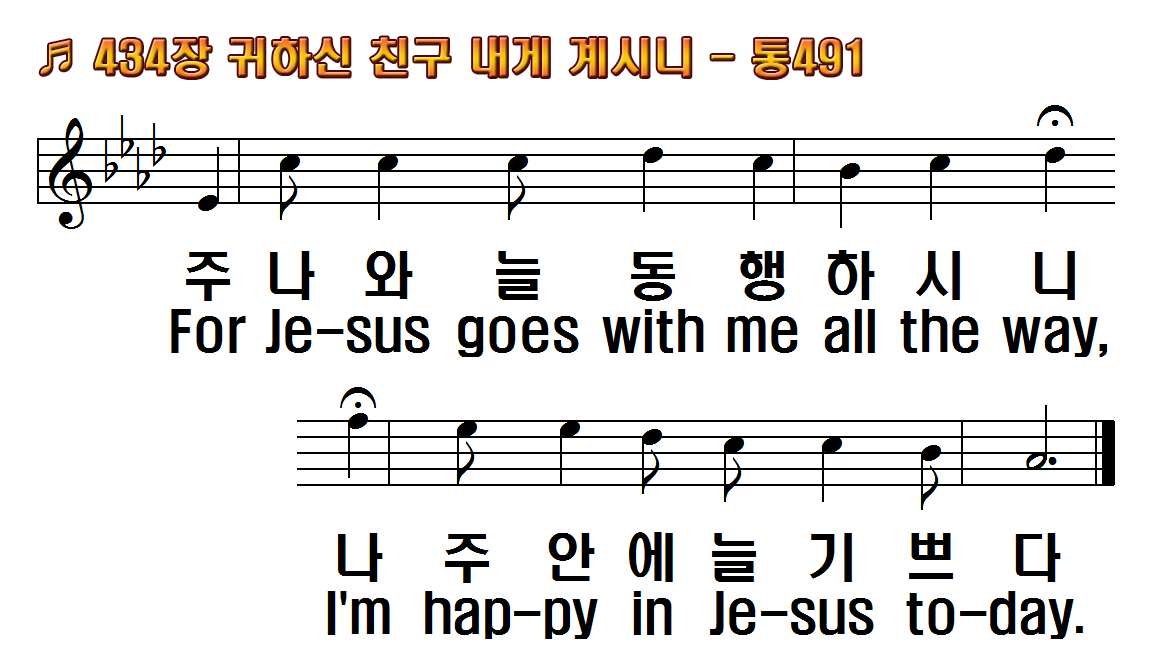 1.귀하신 친구 내게 계시니
2.주 내짐 대신 지시었으니
3.주 은총 매일 내게 더하니
후.나 주 안에 늘 기쁘다
1.I have a friend whose life is
2.He bore my burdens all
3.His grace to me grows
R.I'm happy in Jesus today,
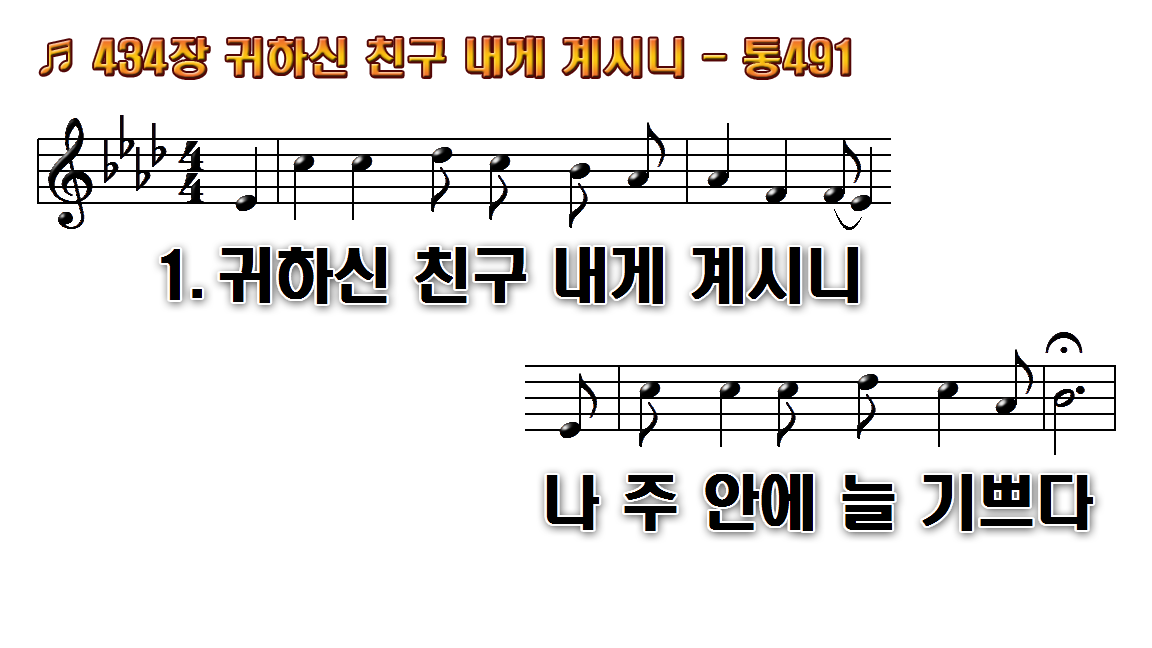 1.귀하신 친구 내게 계시니 나
2.주 내 짐 대신 지시었으니 나
3.주 은총 매일 내게 더하니 나
후.나 주 안에 늘 기쁘다 나 주
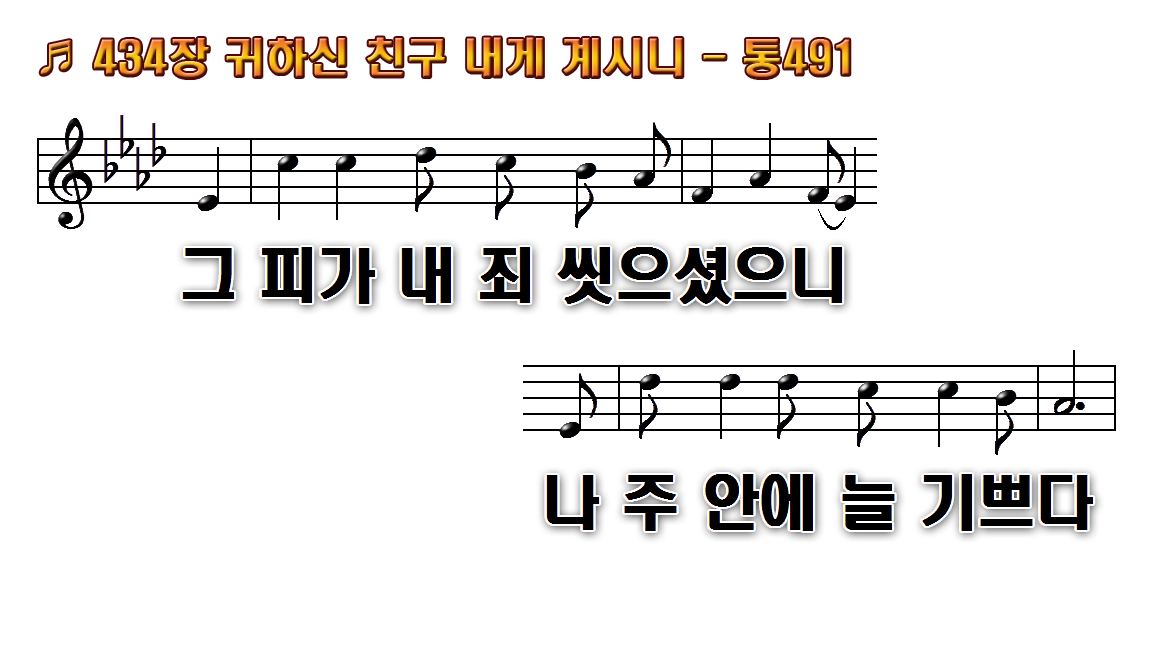 1.귀하신 친구 내게 계시니 나
2.주 내 짐 대신 지시었으니 나
3.주 은총 매일 내게 더하니 나
후.나 주 안에 늘 기쁘다 나 주
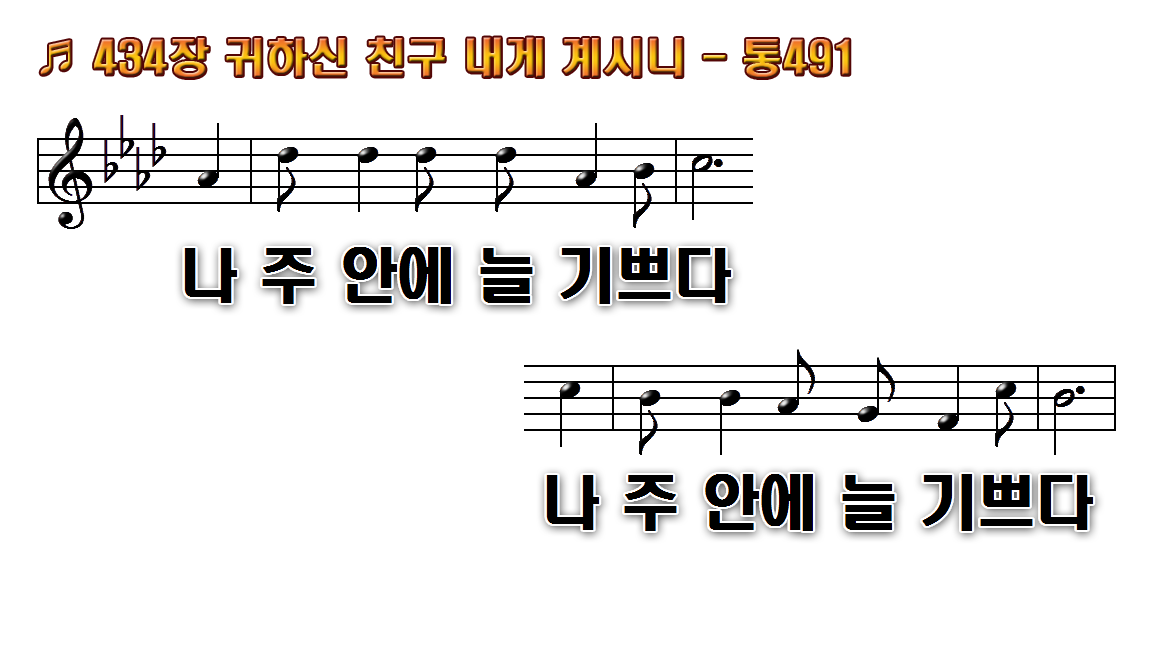 1.귀하신 친구 내게 계시니 나
2.주 내 짐 대신 지시었으니 나
3.주 은총 매일 내게 더하니 나
후.나 주 안에 늘 기쁘다 나 주
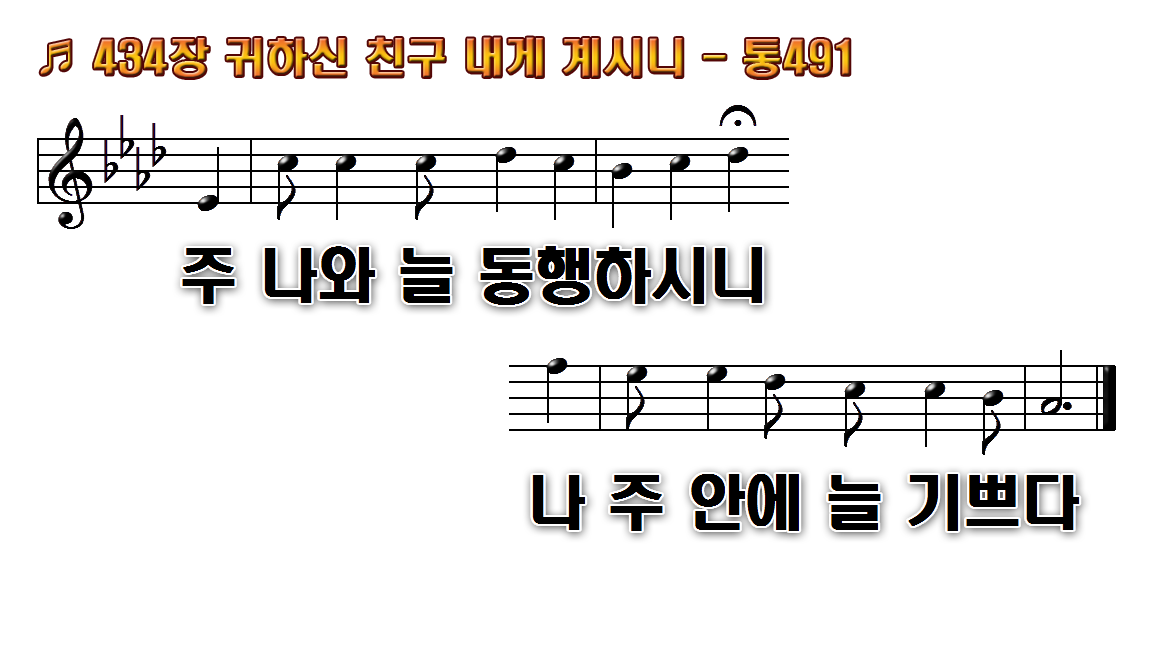 1.귀하신 친구 내게 계시니 나
2.주 내 짐 대신 지시었으니 나
3.주 은총 매일 내게 더하니 나
후.나 주 안에 늘 기쁘다 나 주
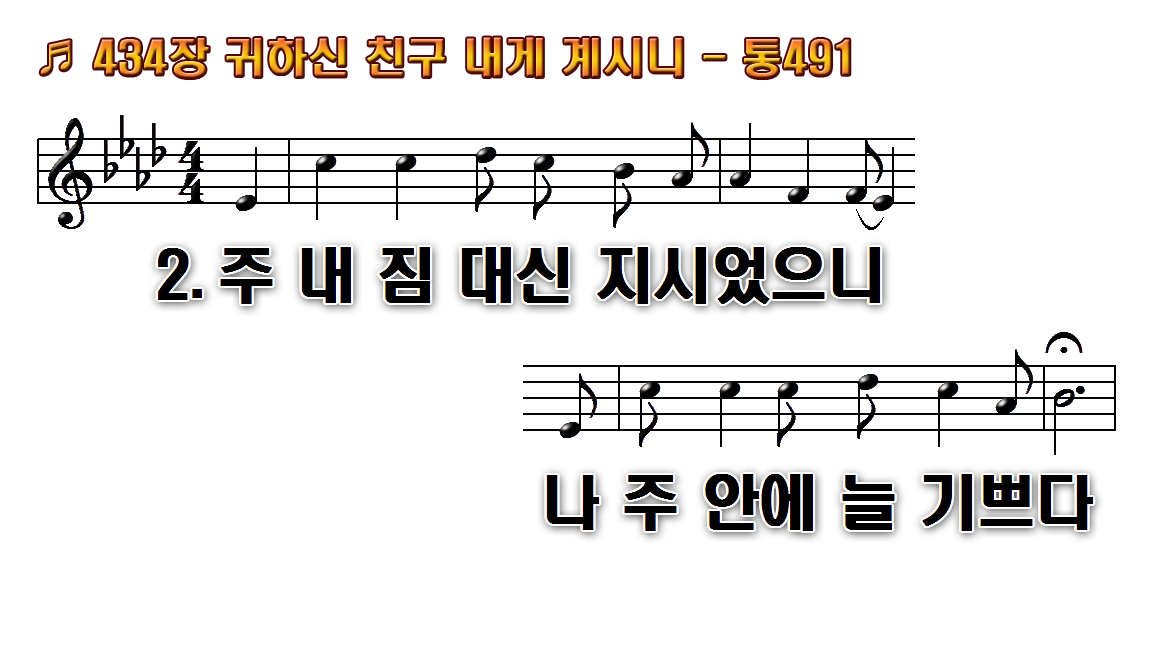 1.귀하신 친구 내게 계시니 나
2.주 내 짐 대신 지시었으니 나
3.주 은총 매일 내게 더하니 나
후.나 주 안에 늘 기쁘다 나 주
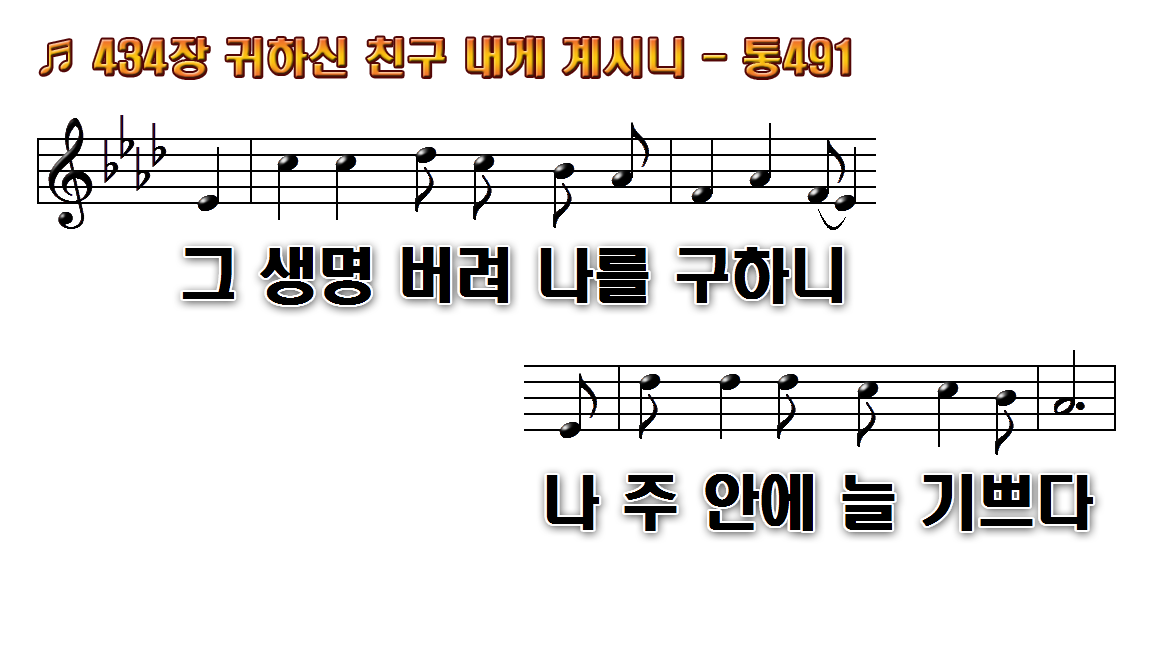 1.귀하신 친구 내게 계시니 나
2.주 내 짐 대신 지시었으니 나
3.주 은총 매일 내게 더하니 나
후.나 주 안에 늘 기쁘다 나 주
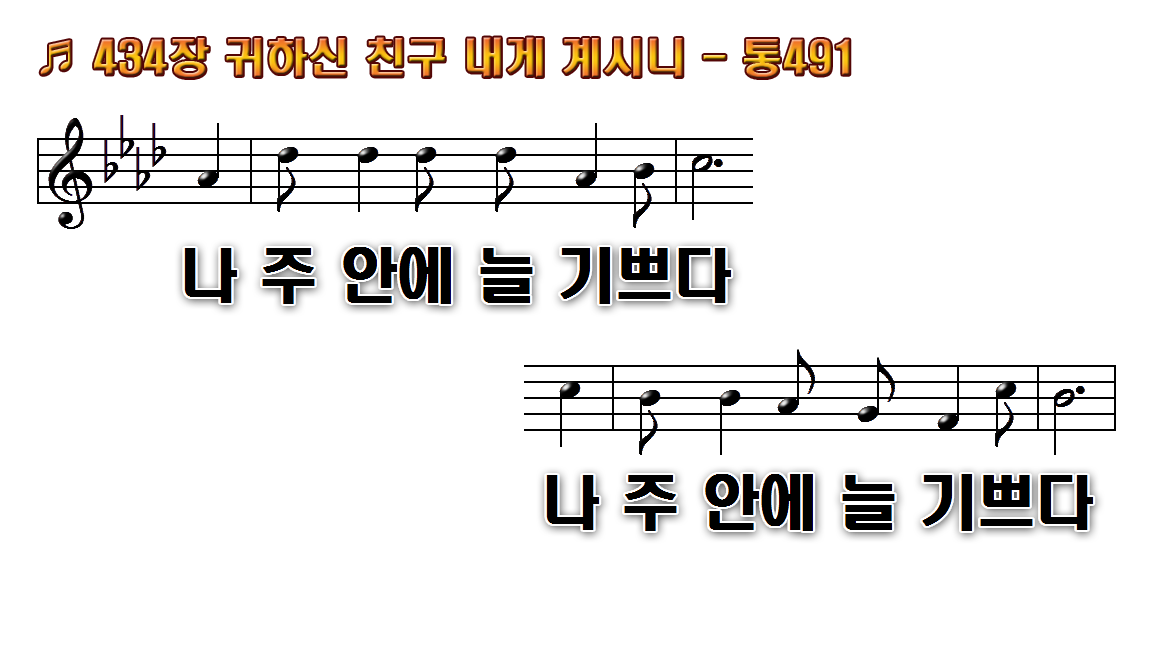 1.귀하신 친구 내게 계시니 나
2.주 내 짐 대신 지시었으니 나
3.주 은총 매일 내게 더하니 나
후.나 주 안에 늘 기쁘다 나 주
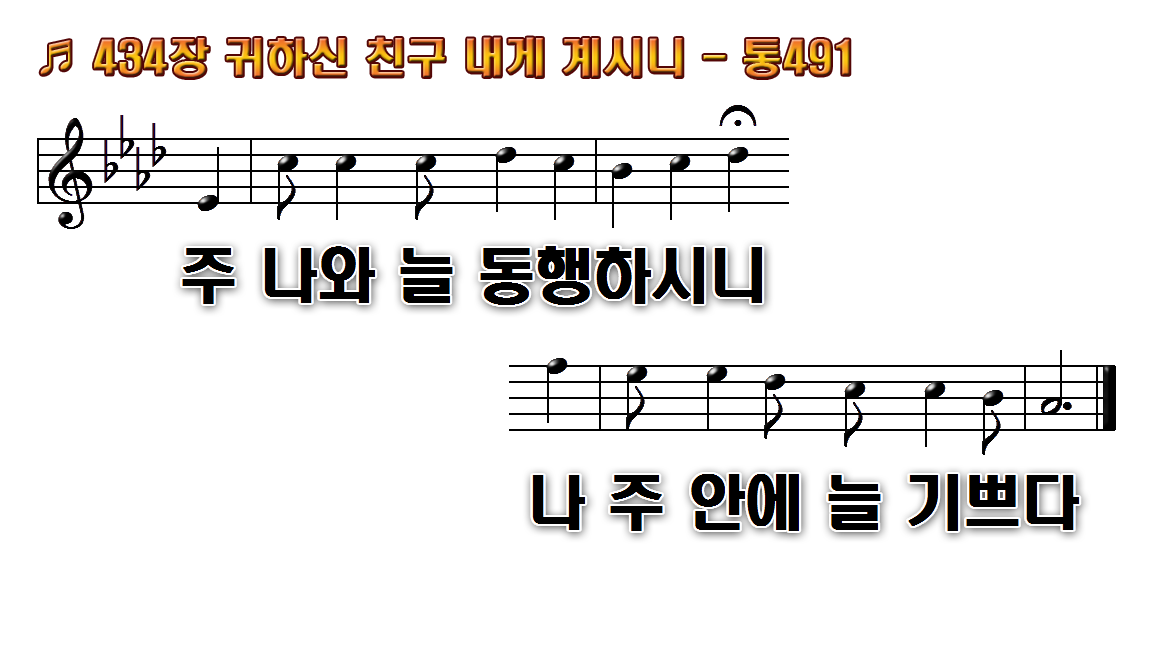 1.귀하신 친구 내게 계시니 나
2.주 내 짐 대신 지시었으니 나
3.주 은총 매일 내게 더하니 나
후.나 주 안에 늘 기쁘다 나 주
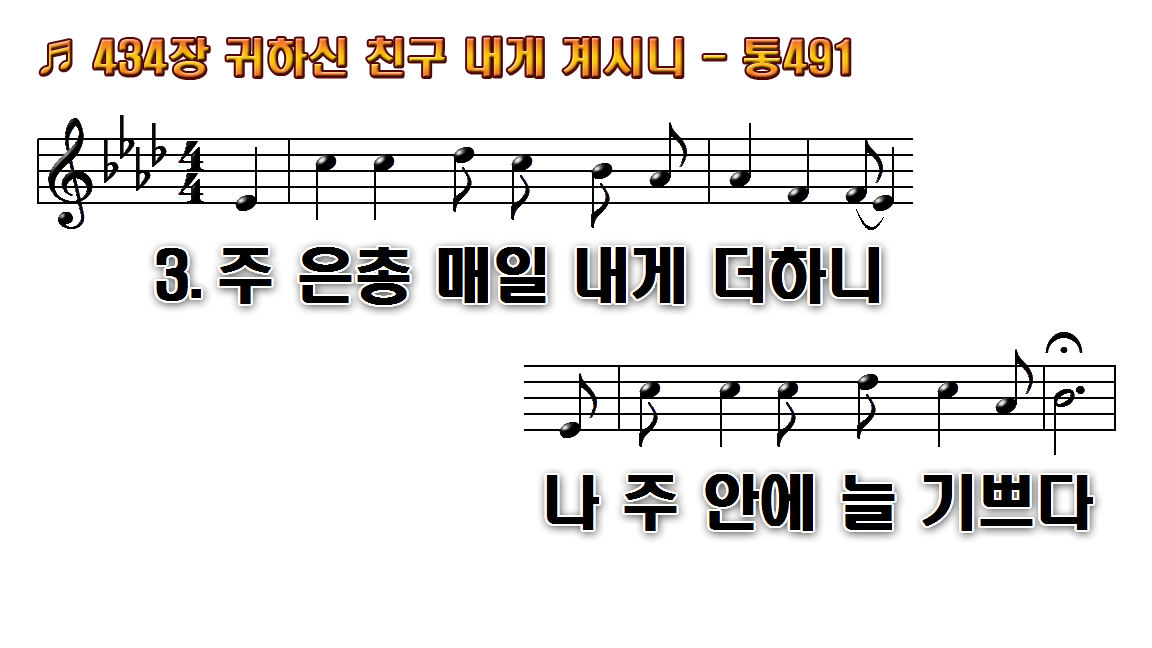 1.귀하신 친구 내게 계시니 나
2.주 내 짐 대신 지시었으니 나
3.주 은총 매일 내게 더하니 나
후.나 주 안에 늘 기쁘다 나 주
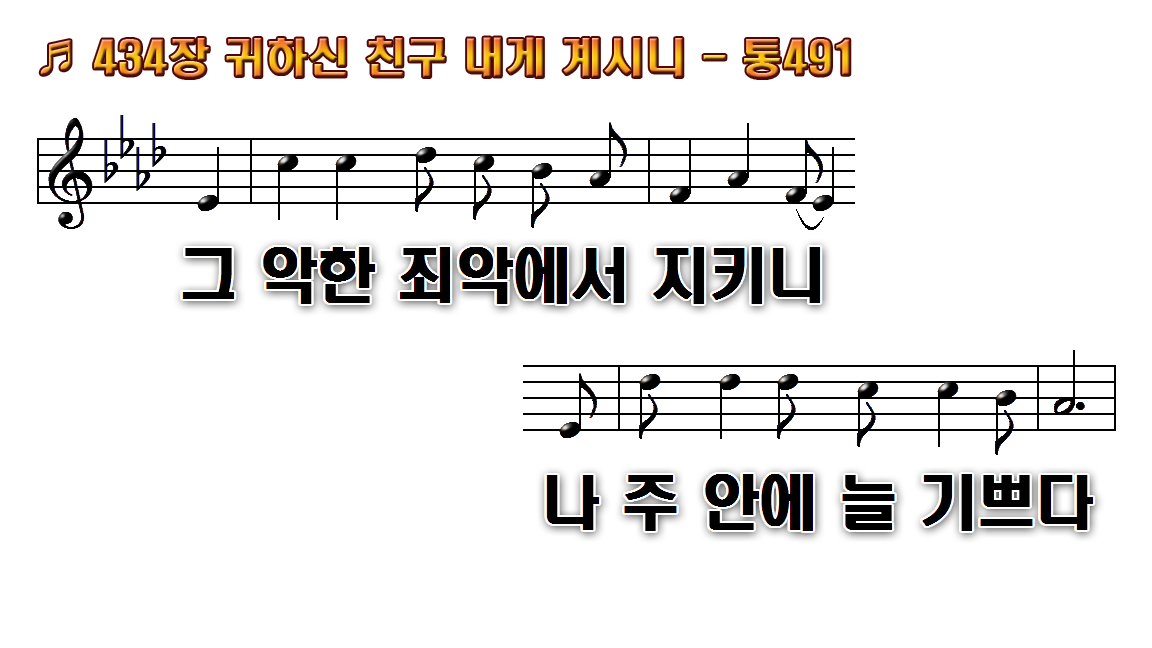 1.귀하신 친구 내게 계시니 나
2.주 내 짐 대신 지시었으니 나
3.주 은총 매일 내게 더하니 나
후.나 주 안에 늘 기쁘다 나 주
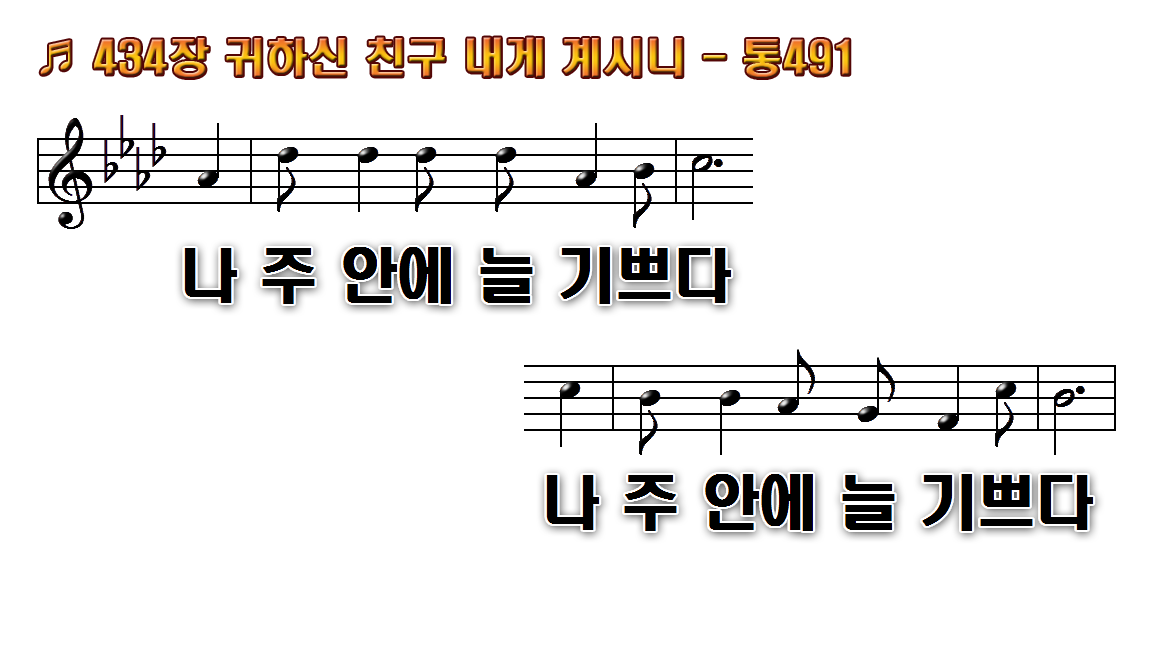 1.귀하신 친구 내게 계시니 나
2.주 내 짐 대신 지시었으니 나
3.주 은총 매일 내게 더하니 나
후.나 주 안에 늘 기쁘다 나 주
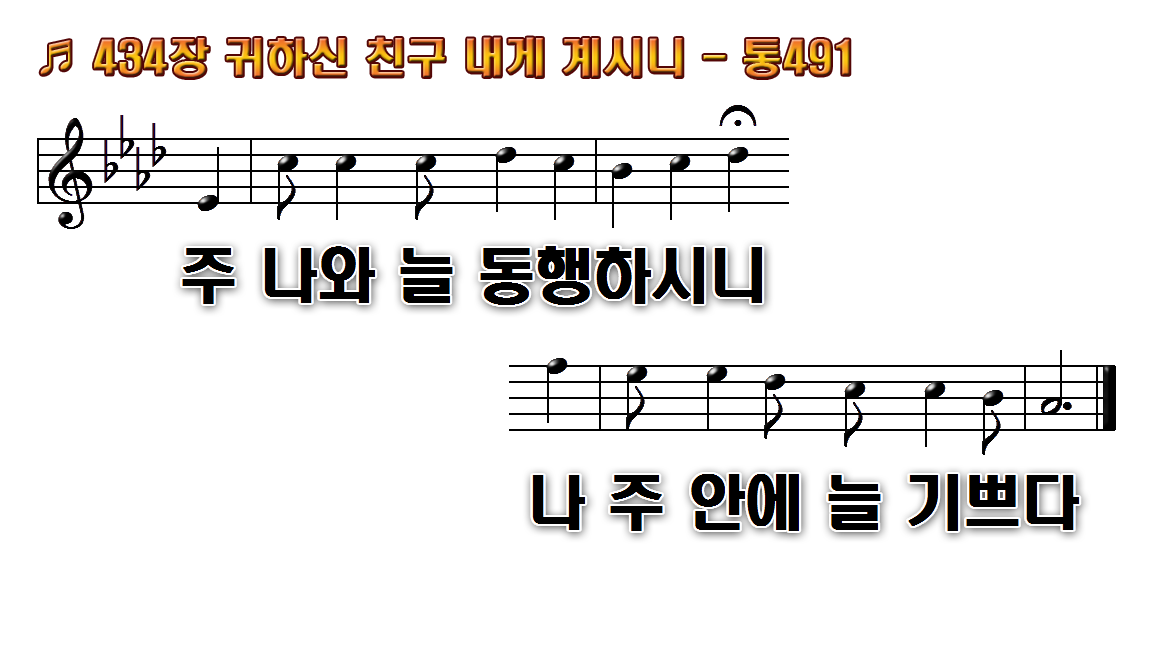 1.귀하신 친구 내게 계시니 나
2.주 내 짐 대신 지시었으니 나
3.주 은총 매일 내게 더하니 나
후.나 주 안에 늘 기쁘다 나 주